Substitution (one letter)Version 2
Intelligent Practice
Silent 
Teacher
Narration
Your Turn
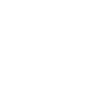 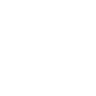 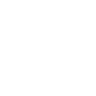 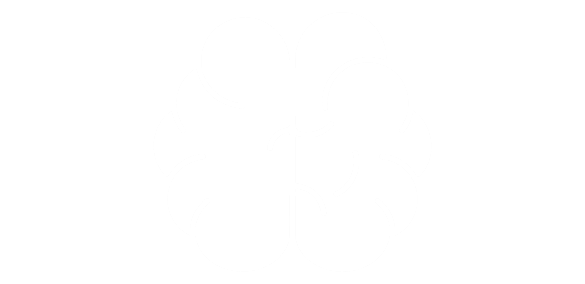 3 + a =

3a =
Practice
Worked Example
Your Turn
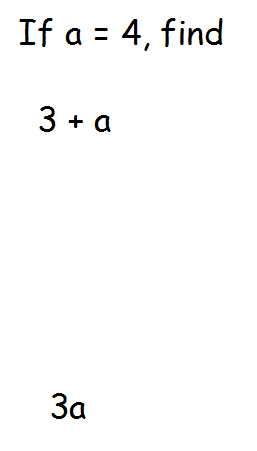 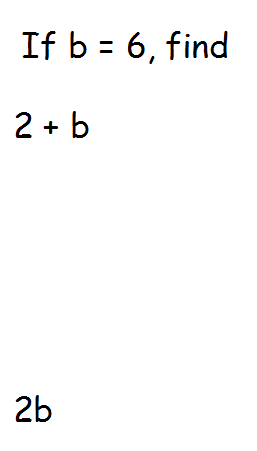